Work, Energy & Power
Physics
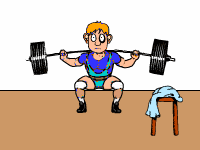 There are many different TYPES of Energy.
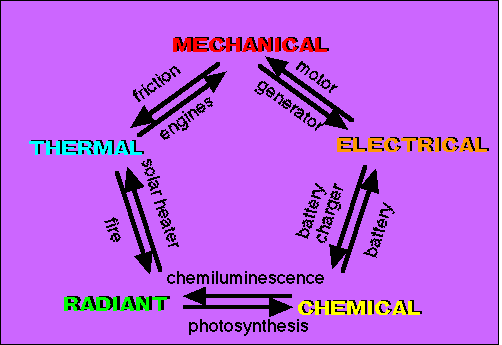 Energy is expressed in JOULES (J)
4.19 J = 1 calorie
Energy can be expressed more specifically by using the term WORK(W)
Work = The Scalar Dot Product between Force and Displacement. So that means if you apply a force on an object and it covers a displacement you have supplied ENERGY or done WORK on that object.
Scalar Dot Product?
A product is obviously a result of multiplying 2 numbers. A scalar is a quantity with NO DIRECTION. So basically Work is found by multiplying the Force times the displacement and result is ENERGY, which has no direction associated with it.
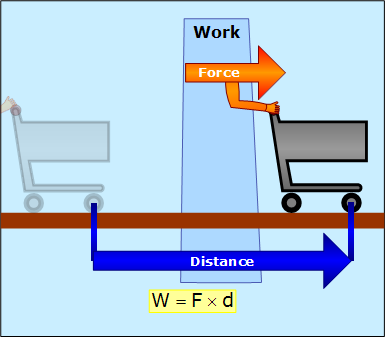 A dot product is basically a CONSTRAINT on the formula. In this case it means that F and d MUST be parallel. To ensure that they are parallel we add the cosine on the end.
FORCE
Displacement
Atlas holds up the Earth
But he doesn’t move,  d = 0
Work= F·d = 0
He doesn’t do any work!
Garcon does work whenhe picks up the tray
but not while he
carries it around
the room
dist is not zero,
but dist∥ is 0
Work
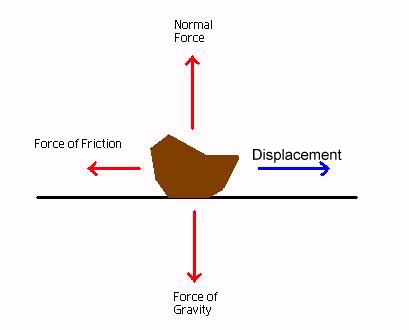 FORCE
Displacement
Work
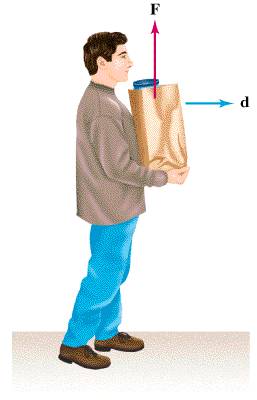 FORCE
Displacement
Work
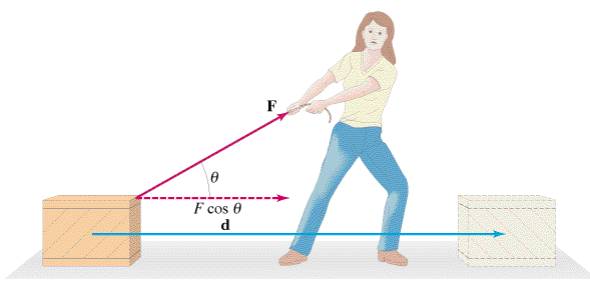 In the figure above, we see the woman applying a force at an angle theta. Only the HORIZONTAL COMPONENT actually causes the box to move and thus imparts energy to the box. The vertical component (FsinQ) does NO work on the box because it is NOT parallel to the displacement.
What is energy?
“the ability to do work” 
The combination of energy and matter makes up the universe: 
Matter is substance, and energy is the mover of substance.
Kinetic
Energy
Potential
Energy
Elastic
Potential
Energy
Gravitation
Potential
Energy
Chemical
Potential
Energy
How is all energy divided?
All Energy
Potential                 Kinetic
energy of position or energy in storage.
 
Water behind a dam
Hammer over head
Food on the plate
energy of motion, the form capable of doing work 
Flowing water
A falling hammer
Electrons regenerating ATP in a bio’l cell
KE = 1/2 m v2
.25 kg baseball     
at 50 m/s
 = .5 (.25kg) (50 m/s)2
 = 312 J
4 kg bowling ball 
at 10 m/s
 = .5 (4kg) (10m/s)2 
= 200 J
Doing Work Gives Energy to Objects
When work is done on an object:
Energy is transferred from the object doing the work to the object having work done on it
The object doing the work loses energy
The object having work done on it gains energy
EX. A student pushing a desk across the floor is doing work on the desk – energy is transferred from the student to the desk and the student loses energy
Why do we get tired after doing work?
We give up our energy to all the objects we touch and move around
In any energy transfer in our body, some energy is changed to heat and transferred to our environment – the energy is LOST from our body
Staying alive requires a lot of energy
Heart beating, brain sending messages, cells moving substances in and out, muscle contractions, etc.
As our body’s energy gets low, we get tired
Work-Energy Theorem
The result of work is that there is a change of speed, or an acceleration.
W=F•d
	W=ma•d
	vf2 = vi2 + 2ad and solve for ‘ad’
	ad = (vf2 – vi2)/2
	W=m(vf2 – vi2)/2
	W=mvf2 – mvi2
			    2
15
Work-Energy Theorem
16
Work-Energy Theorem
17
POTENTIAL ENERGY (PE)
-The energy of REST
	-Objects at REST have POTENTIAL ENERGY
-Potential Energy is CHANGED into KINETIC ENERGY when MOTION occurs
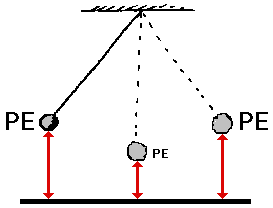 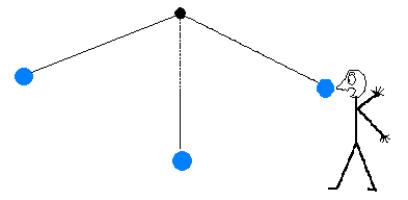 TYPES OF POTENTIAL ENERGY
5. Gravitational Potential Energy: Energy stored by objects due to their POSTION ABOVE EARTH
	-Ex: Anything with the potential to FALL
	-Depends on: MASS and HEIGHT above ground
	-Equation:
	GPE (J) = Mass (kg) X gravity (m/s2) X height (m)
			GPE = mgh
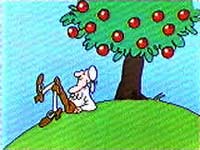 GPE Example Problem
-What is the GPE of a ceiling fan that has a mass of 7kg and is 4m above the ground?
GPE = mgh
Gravity = 9.8 m/s2
Mass = 7 kg
Height = 4 m
GPE = (7kg)(9.8m/s2)(4m)
	= 274 kgm2/s2 = 274 J
Spring Potential Energy
Springs possess potential energy if they are elongated or compressed from their rest positions.
This is called spring (or elastic) potential energy.
The formula is derived from Hooke’s Law:
21
Spring Potential Energy
22
Conservation of Energy
Energy is conserved in all systems.  This means that in the Universe, all the energy that was at the beginning of time is still in the Universe today.
As we isolate systems, we find that the total energy before is equal to the total energy after.
The energy just changes form.
23
The Change of GPE to KE
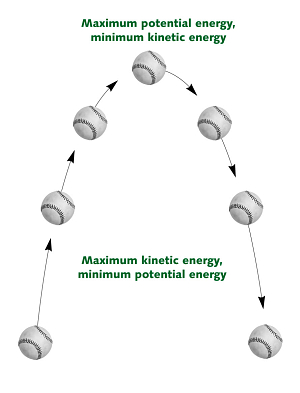 -As objects fall, GPE is changed into KE
	-KE is LARGEST right before the object hits the ground, thus GPE is the SMALLEST right before hitting the ground
-Objects with MORE GPE move FASTER because they have more KE
Mechanical Energy
ME = KE + PE
MEi = MEf
25
The Roller Coaster
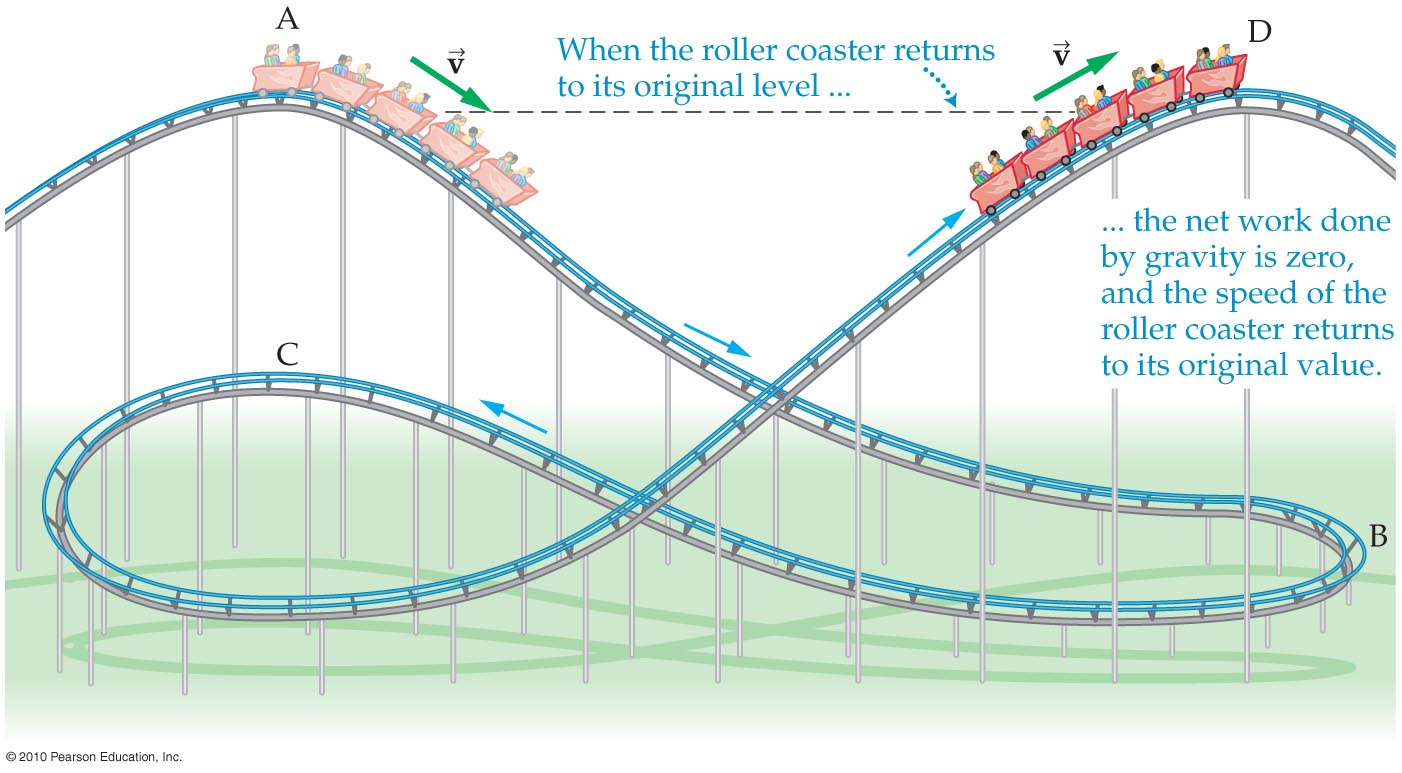 26
Energy consistently changes forms
Roller coaster
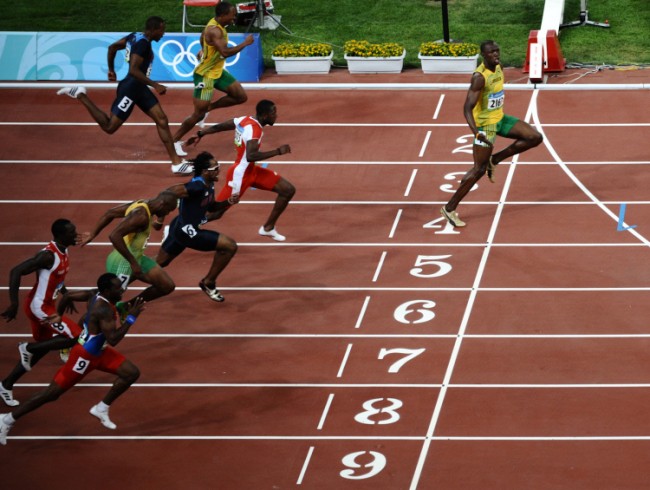 What is power?
Power – the rate at which work is done
More power means…
More work is done in the same amount of time 
The same amount of work is done in less time
EX. A person that is a more powerful runner is faster and can run farther in the same amount of time as a less powerful runner (more work in equal time)
Calculating Power
Power is measured in Watts (W)
We need to know 2 things in order to measure power:
The amount of work being done
The amount of time it takes to do the work
We can calculate power using the following formula:
	   Power  =  Work  /  Time  (P = W / t)
1 Watt equals 1 joule divided by 1 second
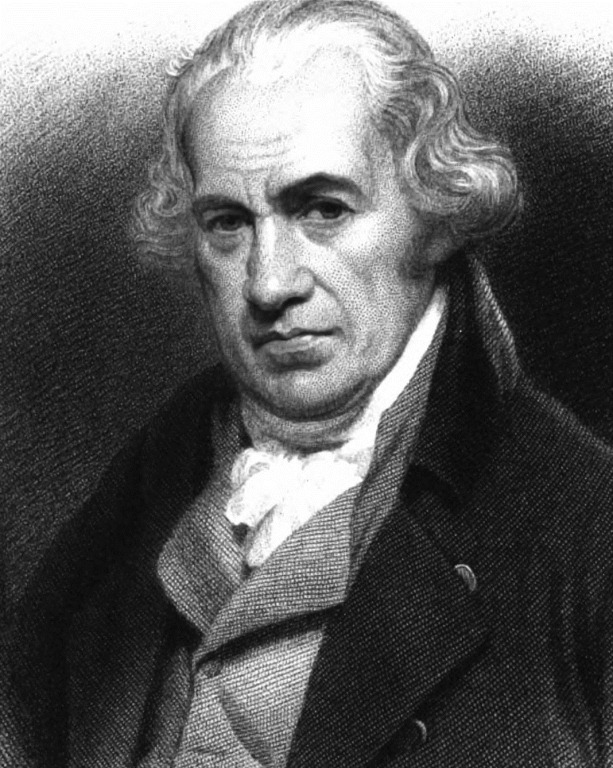 A Watt Measures Work Done and Energy Used In an Amount of Time
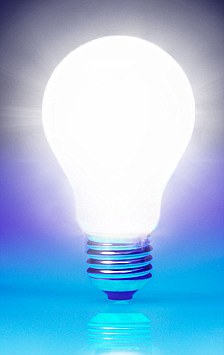 A Watt equals 1 Joule per second
The more watts, the more work is done each second
Joules also measure energy, so a watt also measures energy use per second
EX. A 100W light bulb uses 100J of energy each second that it is on
Calculating Power
Because work equals force multiplied by distance, another way to write the power formula is:

	Power = (Force x Distance) / Time

	P = (F x d) / t

P = W / t  is the same as P = (F x d) / t
POWER !
Power is the rate of doing work.





Power is measured in units called Watts
33